2008-2009 PSAS / PSU ECE Capstone
Team members
Ai Ling Chen, David Loupin, Jeremy Booth, Ken Zeigler, Mike Engstrom, Scott Schuehle
Academic Advisor 
Allen Taylor
PSAS Advisors 
Andrew and Tim
Avionics Power System (APS)
Team Member Responsibilities:
Ken: GFE, SPS, HAP, Microprocessor
Scott: Power Switches, USB Hub, Umbilical
David: Battery and Charging Systems
Ai Ling: Pressure & Battery Sensors, USB Hub 
Firmware: Mike, Jeremy
Generic Front End (GFE) Update
More Powerful SPS (Switching Power Supply)
More capacity for handling Radios etc
HAP (Highly Available Power supply)
Optional for all nodes
HAP availability at node configuration
More capable microcontroller
Additional Interfaces
Component availability and capability review
GFE Requirements
General 
Parts cost <150$ in small quantities 
Board size (,20,25)cm^2 
Board height (,,12)mm
Interfaces 
MUST use a polarized and locking connector 
SHOULD be able to be non-locking during development 
MUST be rated at (100,500,) mating cycles 
MUST have (2,4,) high reliability, high current (2,5,) A rated contacts for power 
Must have (2,4,) high reliability contacts for USB data 
Must have (2,4,) high reliability contacts for back-channel bus 
Must minimize board area.
GFE Block Diagram
HAP Output Regulator (TPS63000)
Frontend Passives
Active Protection
SPS (LT3972)
Switch Network
HAP Charger (LTC4085)
HAP LiPo Battery
APS Connector
Microcontroller
(LPC2368)
Node Specific Devices
USB Interface
CAN Interface
JTAG Connector
SPS and HAP Power Path
Front End Passive Block
Active Protection
SPS (LT3972) Switching DC-DC
HAP Battery Bypass
HAP Output Regulator (TPS63000)

node5-frontend.sch
Switching Power Supply (SPS)
Front End Passives
EMI Choke, Fuse, Surge Arrestor (semi Zener), Capacitor
Active Protection Circuits
Circuit Breaker, Overload Detector
LT3972
33V, 3.5A, Step-Down Switching Regulator with 75μA Quiescent Current, in sync at 1.5MHz
SPS Requirements
Circuit must be fault tolerant/resistant/robust 
High Efficiency (prolong Battery life) 
Low Quiescent Current Draw (prolong battery life) 
High Frequency Switching (1.5 MHZ) (less audio noise) 
Frequency Sync to external source (Makes noise filtering easier) 
OVP (survive over-voltages) 
UVLO (survive under-voltages) 
Vin (10V, 14.8V, 20V) (Voltage supplied by APS node) 
Vout1 (3.0,3.3,3.5) V 
Vout2 (4.8,5.0,5.2) V 
Iout1 max (0.030,1,)A (range may require changes in component values) 
Iout2 max (0.030,1,)A (range may require changes in component values) 
Low noise 
Soft start
Highly Available Power Supply (HAP)
Charger IC (LTC4085)
Battery (450mAh)
Mosfet Switch and Ideal Diode
Output Regulator (TPS63000)
HAP Requirements
MUST use single Li Ion Polymer cell 
MUST have a seamless transition from externally powered to battery-powered 
MUST meet standard lithium charge/discharge safety requirements (thermal, voltage, current, time, fuse) 
MUST store enough power to run generic node for (1,4,) hours (Pyro requirement) 
MUST be able to be unpopulated on board (for most nodes) 
MUST be able to measure battery voltage 
MUST be able to have external charge control (from microcontroller)
Microcontroller (LPC2368)
Differences from Old to New
Number of Node configurable GPIO available
Busses Available
Memory and Processing Speed
Microcontroller Requirements
MUST use a LPC2xxx series microcontroller 
MUST have USB and back-channel peripherals 
MUST have (32,64,) K RAM 
MUST use 12 MHz crystal (for USB) and PLL to highest Freq.
Interfacing
GFE (GPIO and Analog Connections)
Connections to onboard GFE devices
CAN (Controller Area Network)
Primarily used for off-board communications
USB (Universal Serial Bus)
Primarily used for off-board communications
SPI (Serial Peripheral Interface)
 Used for communication to on board devices
I2C (Inter-Integrated Circuit Bus)
 Used for communication to on board devices
1 Wire (One Wire)
Used for communication to onboard devices
Analog
Onboard A/D and D/A pins are available
Hurdles
Datasheet Contents and Research
Component Tracking during research
Rejected list
Modeling
Missing LT-Spice models
Models that don’t match reference designs
Component Packages
Eagle Schematics, Libraries, Layout
GIT and other Open Source Software
Avionics Power System
An Overview
APS Key Functions
Distribute Battery/Shore power to all other rocket nodes via a network of power switches
Provide a means of control over which nodes receive power
Provide over current protection to downstream devices 
Distribute data signals to attached devices via power switch connectors
APS Key Functions
Umbilical Shore Power connection
Simultaneously charges the APS battery and provides power to the rocket systems during charging
Provides an avenue for communication between land based computer and APS system
Provides a “launch-detect” signal which indicates that launch has occurred
APS Key Functions
USB Hub
Distributes USB data to downstream devices via power switch connectors
Configurable for low, full and high speed USB differential signaling
APS Power Switches
Power Distribution, Protection and Control
Specifications/Requirements
MUST have (8,,) independent resettable electronic circuit breakers with adjustable current trip and trip delay. Setting can be via resistor strap, EEPROM, etc. Current trip should be latch-off or selectable. 
MUST have Soft on/off feature 
MUST have no mechanical switches in main power path. 
MUST indicate power switch on/off state (LED for human, and electrical signal for APS node) 
MAY indicate power switch fault state 
MUST operate continuously within 20% of the over-current set point 
MUST allow set currents in the range (0.1, 5)A 
MUST allow over current transients of 100% for minimum 100 ms without fault to the load
Design Considerations
Battery Voltage = 14.8V (Design for operation @ 20V)
Battery Current = 8.5A
Thermal Considerations
Transients
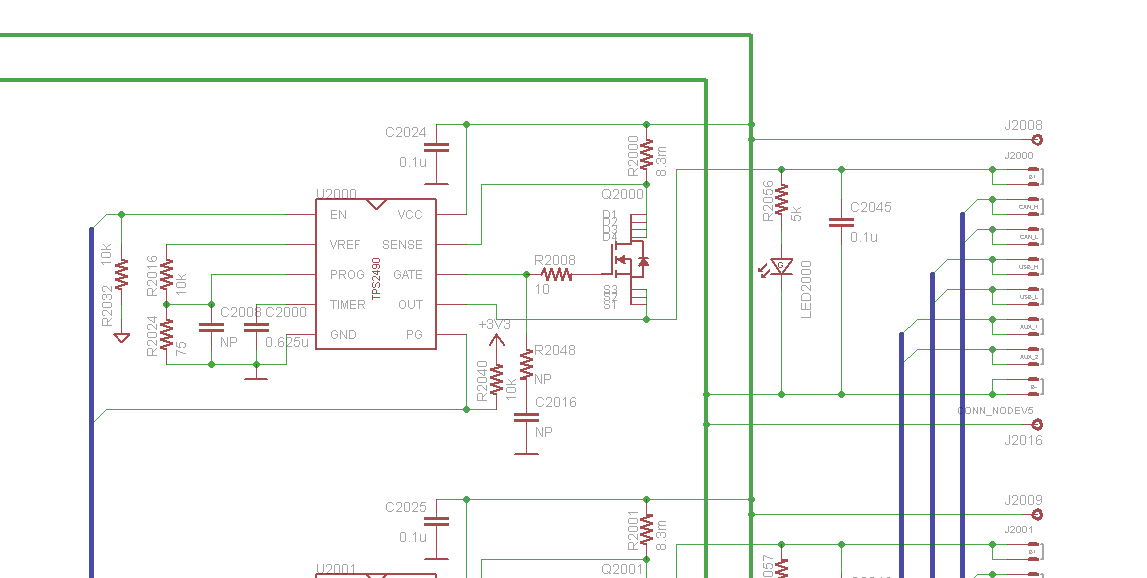 1 of 7 Power Switch Circuits
TPS2490
Wide operating voltage (+9V to +80) 
Under voltage lockout feature 
Simpler reference design than LTC1154 (used on LV2b APS) 
MSOP package 
Programmable fault timer 
Programmable power limit to limit dissipation in FET
Si4122DY N-Channel FET
Large Vds Operating Voltage Range: 40V max

Low Rds_on: 4.5mOhm at Vds = 10V

Thermal parameters acceptable with respect to power limiting capability of TPS2490
Spec Verification
Has 8 independent resettable electronic circuit breakers with adjustable current trip and trip delay.  Setting via resistor strap.  Current trip latch-off.
Design provides option for Soft-on feature.  No soft-off
No mechanical switches in main power path. 
Indicates power switch on/off state (LED for human, and Power Good signal for APS node) 
No indication of power switch fault state 
Operates continuously within 20% of the over-current set point 
Allows set currents in the range (0.1, 5)A 
Allows over current transients of 100% for minimum 100 ms without fault to the load
USB Hub
USB Data Distribution
Specifications/Requirements
SHOULD be USB 2.0 compliant High Speed (480 Mbps) 
MUST handle (8,,) downstream devices (devices may be further hubs) 
SHOULD have hub status LEDs
Design Considerations
Hub requires 3.3V power supply
Default configuration settings
Interface with micro-controller for changing configuration settings
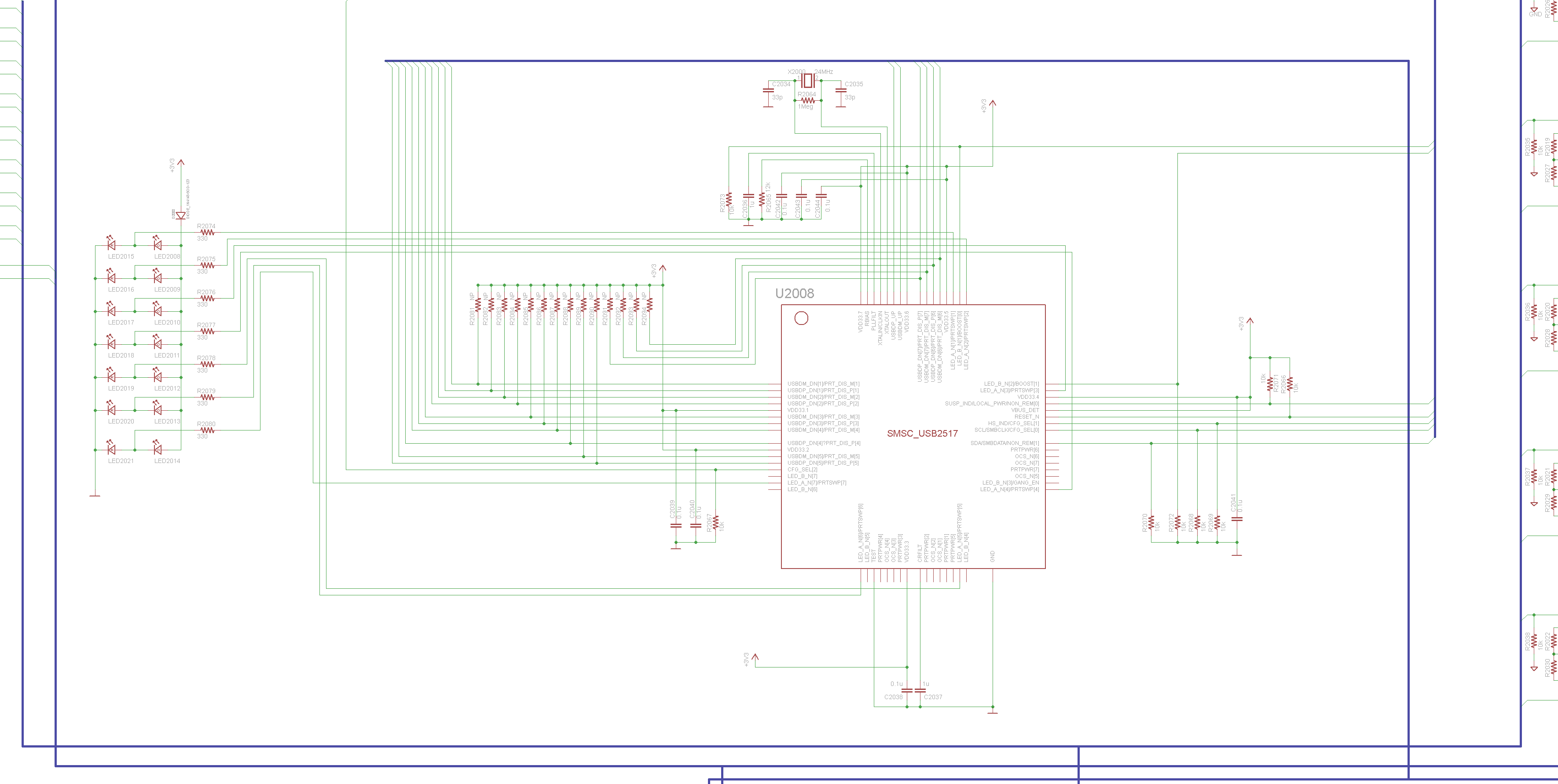 SMSC-USB2517
Requires  3.3V Power Supply
64-pin QFN package (smaller than 2507 IC)
Large number of configuration options
Compliant with USB 2.0 low, full and high speed
Control over configuration options provided to the ARM microprocessor
Default ConfigurationCFG_SEL Pins = ‘000’
Strap options enabled 
Self-power option enabled 
LED mode = speed 
Individual power switching 
Individual over-current sensing
Configuration Strapping Options
PHY_BOOST[1:0]
Allows signals to upstream devices be boosted to 4%, 8% or 12%. 
Default – No Boost (PHY_BOOSY[1:0]=‘00’)
NON_REM[2:0]
These pins determine which downstream devices will be considered removable
Default – All devices set as removable (NON_REM[2:0] = ‘000’
Spec. Verification
USB 2.0 compliant for Low Speed, Full Speed and High Speed (480 Mbps) 
Handles 7 downstream devices (devices may be further hubs) 
Has hub status LEDs which also indicate speed of attached devices
Umbilical Connection
Connecting the Rocket to the Ground Computer
Specifications/Requirements
MUST seamlessly shift between shore power and battery power 
MUST be able to detect the presence of shore power 
MUST wake up APS microcontroller if shore power turned on 
MUST be able to sense if connector is inserted or removed (launch detect)
Design Considerations
Connector type

Ideal Diode (No longer used)

Launch detect implementation
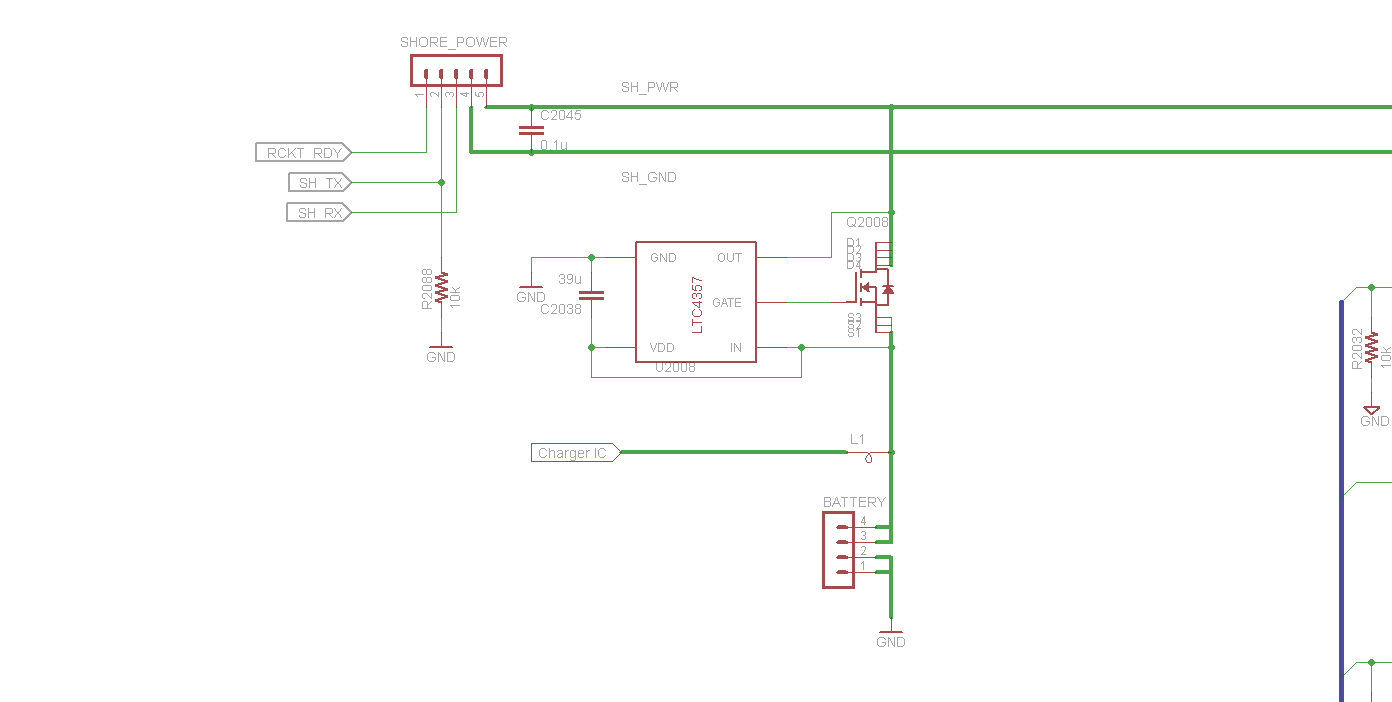 Umbilical Connection/Ideal Diode
Spec. Verification
Ideal Diode allows seamless shift between shore power and battery power 
MUST be able to detect the presence of shore power 
MUST wake up APS microcontroller if shore power turned on 
MUST be able to sense if connector is inserted or removed (launch detect)
Summary
APS Power Switch Network 
USB Hub 
Umbilical Connection to APS (Not Implemented)
Battery and Charging Systems
Battery
Battery requirements
SHOULD be a 4-series cell Li battery
Battery SHOULD cost <500$
Overall Battery SHOULD have energy-mass density (100,,) W.hr/kg
Overall Battery energy-volume density SHOULD be (200,,) W.hr/l
Battery capacity SHOULD be (4,8,) AHr (TODO: TBD on new power budget)
SHOULD have dimensions less than (,3.0,3.5) inches in the cross sectional plane of the airframe, length (,,10)inches
MUST have a fuse in the pack before the lead
Total battery "unplugged" leakage MUST be < C/(1,5,) year rate (e.g. ~ 100 uA for 4 AHr)
Charger
Requirements: 
MUST meet standard lithium charge/discharge safety requirements (thermal, voltage, current, time, fuse)
MUST be able to charge at (,1C,C/2) rates at internal air temperature of 50 deg C.* 
MAY equalize cells up to some small bypass power (e.g., .5W)
MUST indicate charging status (on/off)
MAY indicate some kind of charge % (blink rate, color, LED bar graph, etc)
Internal Charger
Apscharger2.sch
External charger
APSEXTERNALCHARGER.sch
Issues
Labeling of design sections

Changes in design
Main tasks:
Analog pressure sensor

7-port USB hub controller

Battery sensor
Analog pressure sensor
Reason to redesign:
    The pressure sensor that is currently used is SCP1000.  Its measuring range is from 30 kPa to 120 kPa.

    We want to find a pressure sensor that can accurately measure the pressure from 1 atm down to 0 atm.
Analog pressure sensor
Requirements:
MUST have pressure range of 0 - 1 ATM (0 kPa - ~115 kPa, 0 - ~15 PSI) or more 
Absolute pressure (needs onboard reference) 
SHOULD use (,3.3,5) V power supply 
SHOULD use (,10,50) mA current 
SHOULD have single ended analog output OR digital output 
MAY have quick response time < 1 ms (~ KHz of bandwidth) 
MUST have a small package size (0,1,10) cm3
Analog pressure sensor
ASDX DO series:
Pressure range from 0 psi to 15 psi (1 psi = 6.9 kPa)
Available in absolute, differential and gage types.
A single 5.0 Vdc supply
The output of the device is a corrected pressure value in hex format with 12-bit resolution. Therefore, the smallest change in the output given any change in pressure is 5V/(2^12) = 1.22 mV
Response time of 8ms.
Analog pressure sensor
Pressure Sensor Test
Goal: To test pressure sensors to near vacuum and outside their usual acceleration and temperature ranges. Those sensors are:
Honeywell ASDX015A24R 
Freescale MP3H6115A
VTI SCP1000
Giant vacuum chamber in Dr. Erik Sanchez's lab at PSU in Science Building
Reference: http://psas.pdx.edu/avionics/pressure_sensor_testing/
Analog pressure sensor
Result:
The SCP sensor was accurately reflecting the pressure recorded on the pressure gauge, even down to 0.45 kPa. 
ASDX worked down to 0.45 kPa as expected. 
The MP3 bottomed out due to hitting the ground rail at ~ 10 kPa
USB Hub controller
Requirements:
One up stream, seven down streams
Small
Powered
High speed
Available
USB Hub controller
USB2507– Integrated USB 2.0 compatible 7-port Hub
7-Port Hub
Complete USB Specification 2.0 Compatibility
1.8 Volt Low Power Core Operation
3.3 Volt I/O with 5V Input Tolerance.
Available in Digi-Key, $8.75 each
Battery Sensor
Reason to redesign:
The old battery sensor didn’t work properly.

Requirements:
MUST monitor charge ("coulomb counter")
MUST measure pack voltage
SHOULD: monitor the voltage on each cell
MUST monitor battery pack temperature (MUST be compatible with charging chip)
SHOULD separate high current connector from sensing connector
Battery Sensor
Chosen IC chips:
DS2788  ---  The only chip that works with 1-10 cell Li-ion Battery.

Features:
Measures voltage, temperature, and current
Estimates available capacity for rechargeable lithium-ion (Li+) and Li+ polymer batteries. Capacity estimation is reported in mAh remaining and percentage of full.
LED display drivers and a debounced input make display of the capacity information easy. 
1-Wire interface
14-Pin TSSOP Package
Battery Sensor
Chosen IC chips:
2.	   ISL9208 --- Multi-Cell Li-ion Battery Pack OCP/Analog Front End
	
Features:
Supports battery pack configurations consisting of 4-cells to 7-cells in series and 1 or more cells in parallel. 
Provides internal cell balancing switches, cell voltage monitor level shifters, and drive circuitry for external FET devices for control of pack charge and discharge.
Provides monitoring of each cell voltage plus internal and external temperature by a separate microcontroller with an A/D converter. 
I2C interface
32 Ld 5x5 QFN Package
Battery Sensor
Schematic (Part 1):
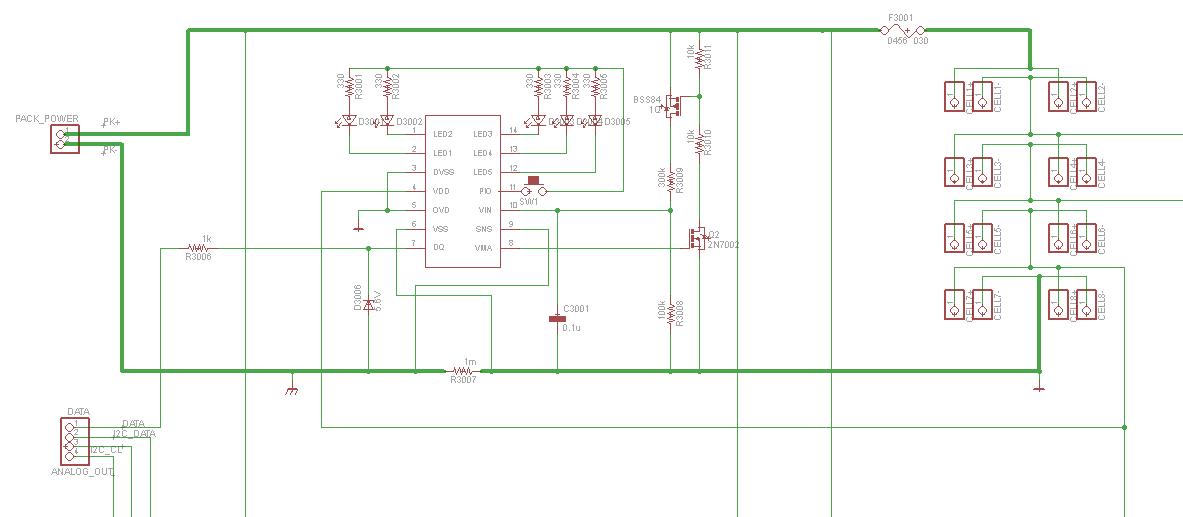 Battery Sensor
Schematic (Part 2):
Battery Sensor
Draft Layout:
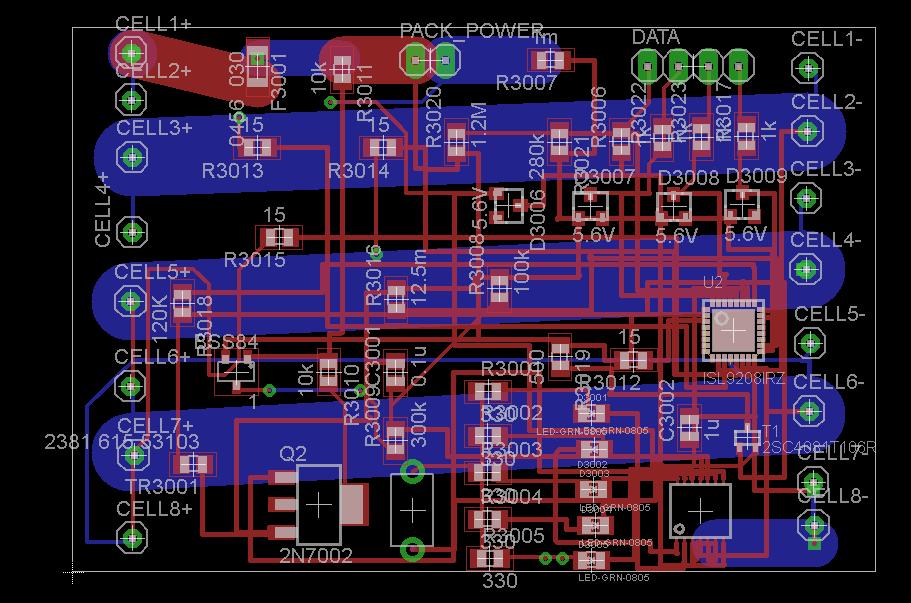 Firmware
Objectives
Create firmware to run the APS and all its peripherals.

Real time data collection and response

Design for graceful/safe failure modes

Maintain modularity to allow for code re-use in other nodes where possible
Objectives
Power switching to various subsystems
Battery Management
Umbilical disconnect detection
Error Handling and Logging
Serial console / UART based control interface
Objectives
The nodes were to be standardized on the LPC2368 (ARM7TDMI-S) microcontroller
They were to run FreeRTOS for multitasking / task management support
Communication with peripherals and other nodes was to use the following interfaces:
	CAN	USB		UART		1-Wire
	SPI		I2C		Analog	GPIO
Layout
Application divided into many tasks 
Tasks grouped by function or interface

Tasks can act as “gatekeepers” to interfaces, or prioritize resource consumption
Layout
Data and Libraries
OS and Application
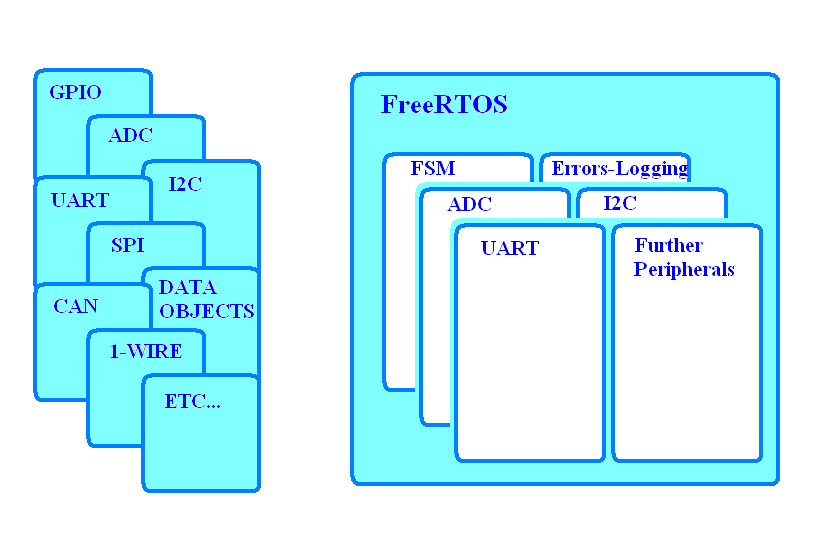 Overcoming Hurdles
Configuration of Linux system
Setting up a cross-compiler
Getting compiled code on the OLIMEX boards
Tools for collaboration - Git
Uncertainty and error messages – help!
Overcoming Hurdles
Scope of project
Far broader than it initially appeared
Unfamiliarity with development environment
Linux
Git
Issues programming via JTAG 
Board in “hung” state
Burning JTAG ports
Overcoming Hurdles
The Switch to LPC 2378
New processor - New version of FreeRTOS
More functionality
Significantly different physical pin setup
Code changes needed
Register initialization
New built in devices/additional ports
Significantly changed FreeRTOS API
Accomplishments
LPC2148
GPIO handling
Simple commands to enable, read and write

Multi-Channel ADC
All ports and channels available
Simple commands to enable, read and write
Accomplishments
LPC2148
SPI
Interface suite created
Device specific drivers created

UART control framework
Acts on commands via UART
Tested to respond to correct input only
Accomplishments
LPC2148
Error Handling/Logging 
Stores sequential list of errors
Reports list of errors and statistics
Uses UART control framework

I2C (functional outline / algorithms)
Behavior defined for operation of Master states
Accomplishments
Sensor Testing
Vibration and Vacuum Chamber tests
Development board - LPC 2148 
SCP1000 pressure sensor (High Speed SPI)
ASDX pressure sensor (analog)
Additional analog sensors
Accomplishments
LPC2368/78
GPIO Handling
Additional Ports and Pins!
Ports and Pins available per processor type

Multi-Channel ADC
Single port (fewer total channels!)
Accomplishments
LPC2368/78
UART control framework
Acts on commands via UART

FSM (APS specific)
Sleep, Wake, Safe, Armed
Critical inputs determine whether to change state 
State sub-functions will perform internal tasks